Development Policy and PoliticsChallenges of Post-Colonial Transformation and the Crisis of State-Centred AccumulationCarlos Nuno Castel-Branco(cnbranco@iseg.ulisboa.pt | carlos.castelbranco@gmail.com)
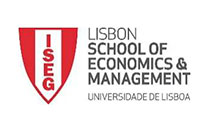 PhD in Development Studies
Academic Year 2022-2023
Structure of the presentation
Challenges of post-colonial transformation and the argument for the state-centred accumulation
State-centred accumulation and the debate about socialist accumulation
The crisis of the state-centred accumulation: crisis of the colonial structures of accumulation and crisis of the state-centred transformation
2
Challenges of post-colonial transition and the logic of state-centred accumulation
An inherited system of accumulation that:
Was centered uppon the extraction of absolute surplus value from the peasantry and did not advance the productive forces
Relied upon the dynamics of commodity markets and financial transfers and rents from migrant labour and from transport services
Highly and unequally integrated into the capitalist subsystem of the region
Was shapped by multinational capitalist accumulation with a small domestic market 
High levels of poverty: income, education, health, housing, sanitation and social and economic infrastructure
3
Challenges of post-colonial transition and the logic of state-centred accumulation
Why Southern Africa is central to understanding Mozambique?
A regional economy, with historically defined structures of accumulation, which are related to, but not defined by regional institutions or simply the wish of actors/agents – migrant labour, transport services, logistics and finance
Trade, investment and finance – the dependence upon South African capitalism
How these contributed to shape the system of accumulation and its sub-national idiosincrasies?
Implications for change
Implication for political economy analysis
4
Challenges for post-colonial transition and the logic of state-centred accumulation
Which way forward in post-independence? How to fulfil the promises of national liberation?
Reproduction of the structures of accumulation?
The development of a national capitalist class, but….based on what? The “weak burgeoisie” argumente and the “killing on the crocodile while it is in the egg”
Changing direction – the importance of economic structures? and a state-centered “socialist” experiment?
Available “resources”: the state (sovereignty, power and social dimension) and the economic basis/structures of accumulation.
5
State-centred accumulation
State-centred accumulation and the debate about “socialist” accumulation (as a nationalist manifesto???) – what comes first, socialist transformation or capital accumulation?
The three-pillar paradigm: industrialization, socialization of the countryside and education.
The state economic apparatus: planning (accumulation, production, prices and wages), money&finance and state companies
6
The crises of the state-based accumulation
The economic crisis
The dilemmas of “commodity-based accumulation” without transformation
The agrarian question and the rupture of the basis of profitability
Productivity and social organization of the productive forces
Limits to grow and change given by commodity prices
The question of how to finance a “revolution” – how fast can the economy accumulate and where are the resources going to come from (surplus production, printing money, debt, available goods and services for exchange)
State control, private accumulation (control over surplus and exchange circuits is far more important than control over the bureaucratic process of planning)
Reproduction of the economy called into question
7
Dupla dependência (k, p) + constrangimento AB dado por M = produtos primários
9
Economic crisis of the second half of the XX Century
10
Crisis of the first half of the 1980s decade
11
The crises of the state-based accumulation
The international context: Southern Africa conflict (economic, political), cold war, global capitalist crisis and neoliberalism
The war and the humanitarian crisis
The crisis of a social project – what’s next? If the state-centred, collective project fails, what else can be done?
12
References/Recommended Additional Readings
https://www.researchgate.net/publication/319554499_Contribuicao_para_o_metodo_de_investigacao_da_economia_politica_de_Mocambique
https://www.researchgate.net/publication/319554822_Logica_Historica_do_Modelo_de_Acumulacao_de_Capital_em_Mocambique
https://www.researchgate.net/publication/305730467_DILEMAS_DA_INDUSTRIALIZACAO_NUM_CONTEXTO_EXTRACTIVO_DE_ACUMULACAO_DE_CAPITAL
https://www.researchgate.net/publication/284720099_Economic_linkages_between_Mozambique_and_South_Africa
https://www.researchgate.net/publication/284720139_Industria_e_industrializacao_em_Mocambique_analise_da_situacao_actual_e_linhas_estrategicas_de_desenvolvimento_I_Quaderni_della_Cooperazione_Italiana_32003
https://www.researchgate.net/publication/273340949_Growth_capital_accumulation_and_economic_porosity_in_Mozambique_social_losses_private_gains
https://www.researchgate.net/publication/284720288_Capitalizando_O_Capitalismo_Domestico_-_Porosidade_e_Acumulacao_Primitiva_de_Capital_em_Mocambique
References/Recommended Additional Readings
hthttps://www.researchgate.net/publication/284720256_REFLECTINDO_SOBRE_ACUMULACAO_POROSIDADE_E_INDUSTRIALIZACAO_EM_CONTEXTO_DE_ECONOMIA_EXTRACTIVA
https://www.researchgate.net/publication/284720903_Economia_extractiva_e_desafios_de_industrializacao_em_Mocambique 
https://www.researchgate.net/publication/284720995_Opcoes_Economicas_de_Mocambique_1975-95_Problemas_Licoes_e_Ideias_Alternativas
https://www.researchgate.net/publication/319617910_Crises_Economicas_e_Estruturas_de_Acumulacao_de_Capital_em_Mocambique
References/Recommended Additional Readings
https://www.researchgate.net/publication/284720475_Desafios_da_Sustentabilidade_do_Crescimento_Economico_uma_Bolha_Economica_em_Mocambique
https://www.researchgate.net/publication/297255681_Crises_ciclicas_e_desafios_de_transformacao_do_padrao_de_crescimento_economico_em_Mocambique
https://www.researchgate.net/publication/303672732_Introducao_a_problematica_da_divida_publica_contextualizacao_e_questoes_imediatas
https://www.researchgate.net/publication/303750489_A_DIVIDA_SECRETA_MOCAMBICANA_IMPACTO_SOBRE_A_ESTRUTURA_DA_DIVIDA_E_CONSEQUENCIAS_ECONOMICAS
https://www.researchgate.net/publication/303818853_Rebatendo_Mitos_do_Debate_sobre_a_Divida_Publica_em_Mocambique
https://www.researchgate.net/publication/303864588_Cenarios_Opcoes_Dilemas_de_Politica_face_a_Ruptura_da_Bolha_Economica
https://www.researchgate.net/publication/303943946_Cronica_de_uma_crise_anunciada_divida_publica_no_contexto_da_economia_extractiva
http://www.iese.ac.mz/wp-content/uploads/2017/04/5des2016_FM.pdf
References/Recommended Additional Readings
https://www.researchgate.net/publication/319554303_Desafios_para_Mocambique_2017
https://www.researchgate.net/publication/284720995_Opcoes_Economicas_de_Mocambique_1975-95_Problemas_Licoes_e_Ideias_Alternativas (In Brazão Mazula (organizador). 1995. Moçambique – eleições, democracia e desenvolvimento)
https://www.researchgate.net/publication/284721218_Problemas_Estruturais_do_Desenvolvimento_Agrario (In Carlos Castel-Branco (organizador). 1994. Moçambique – Perspectivas Económicas)
https://www.researchgate.net/publication/284721216_Problemas_estruturais_de_industrializacao_a_industria_transformadora (In Carlos Castel-Branco (organizador). 1994. Moçambique – Perspectivas Económicas)
https://www.researchgate.net/publication/286457576_An_Investigation_Into_the_Political_Economy_of_Industrial_Policy_the_Case_of_Mozambique_Chapter_Three (In PhD Thesis: Carlos Castel-Branco. 2002. An Investigation Into the Political Economy of Industrial Policy: the Case of Mozambique, Chapter 3)
17
18